What your research is about?
This the title of the poster
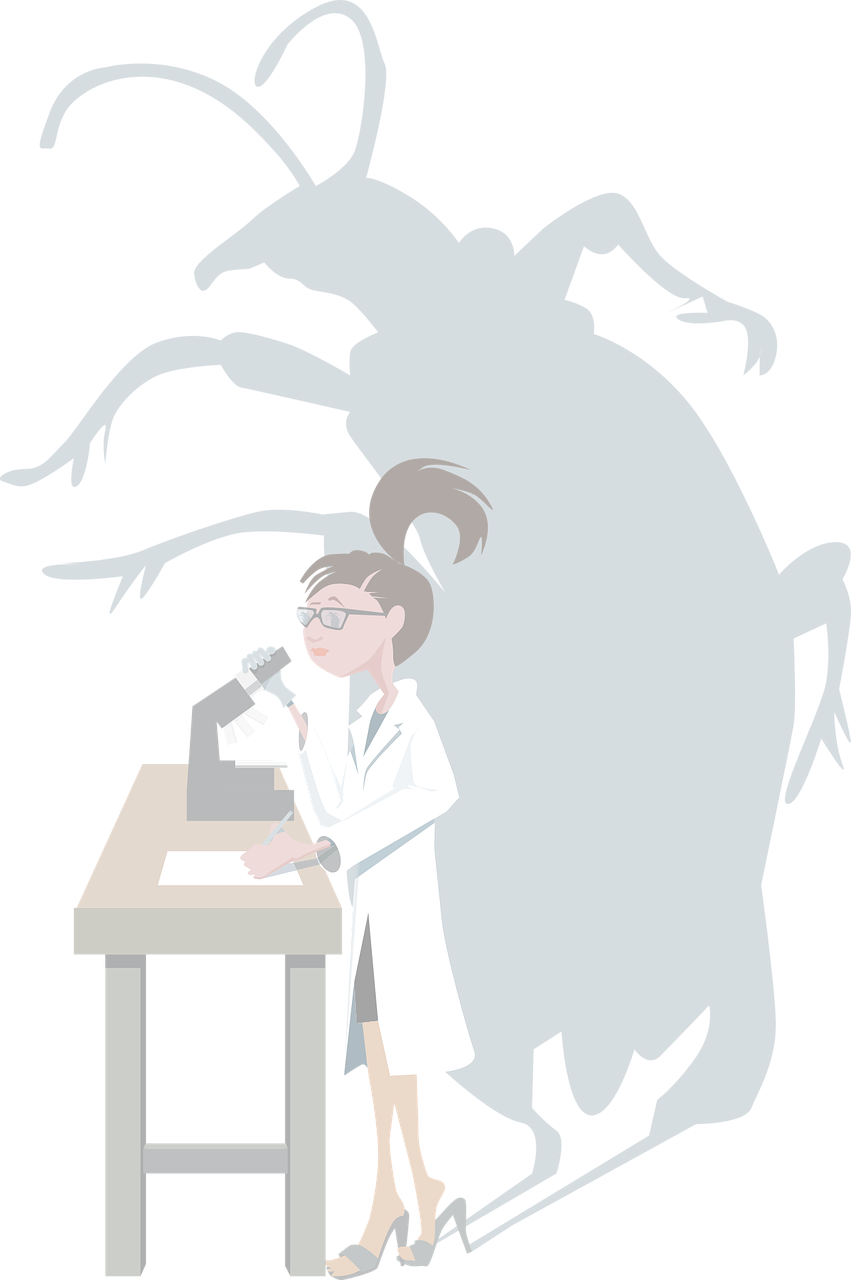 What is your scientific goal?
The authors of the poster in the following format: First name Surname 1, First name Surname 2, First name Surname 3
(This is your institute’s name)
Why does this topic motivate you?
Be creative, but logical – everyone should be able to understand your work!
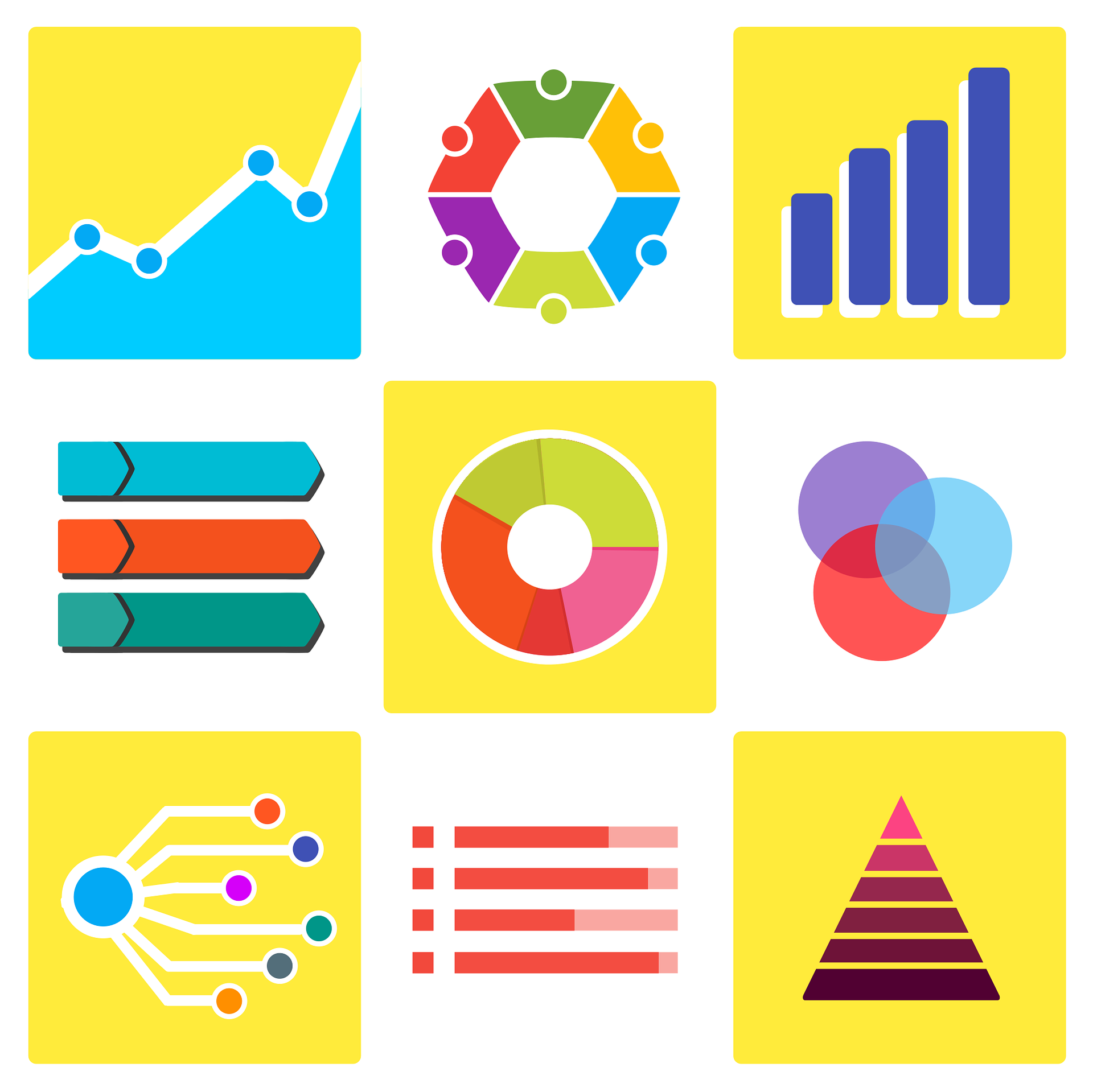 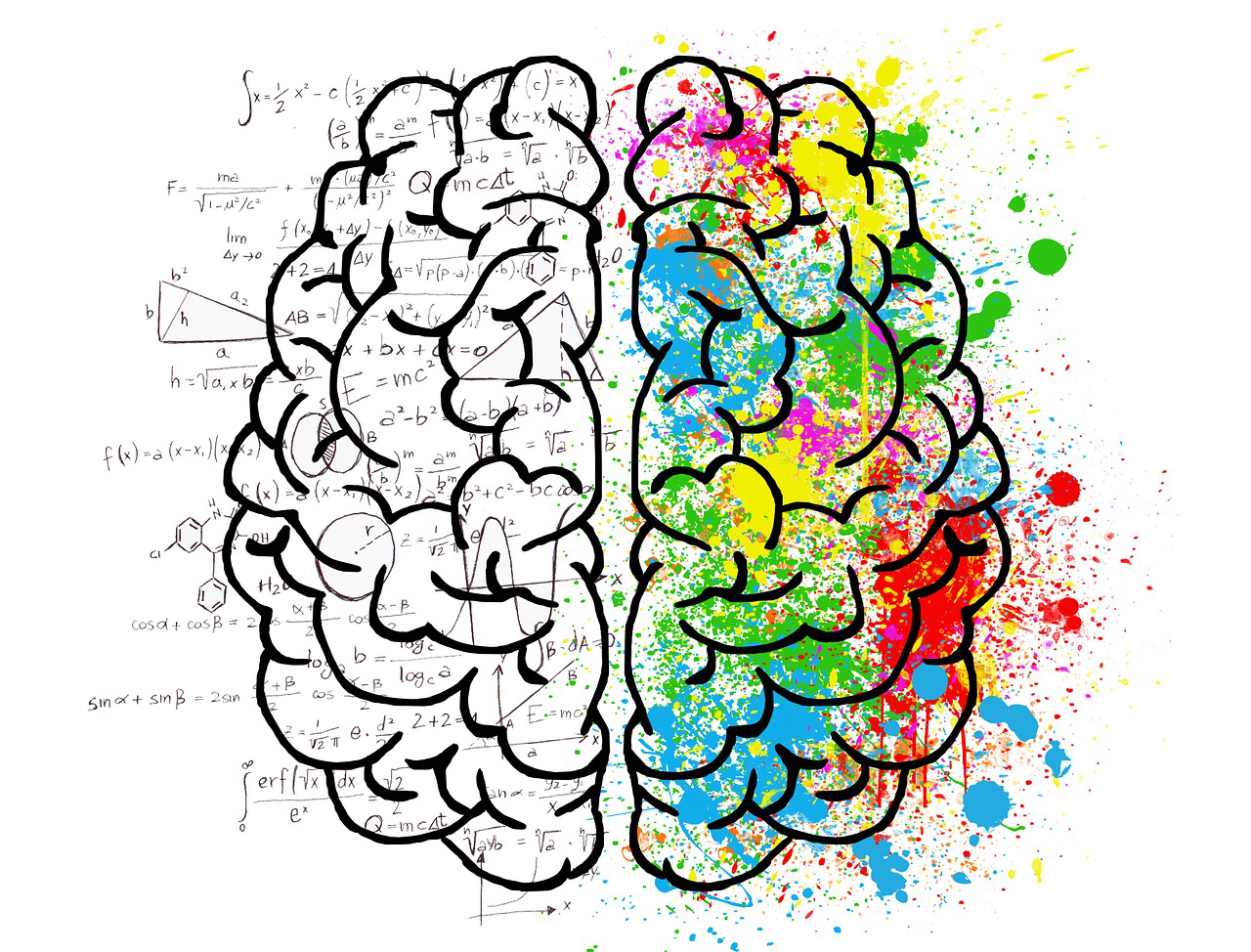 Visualize your data:
infographics, charts, maps – everything works!